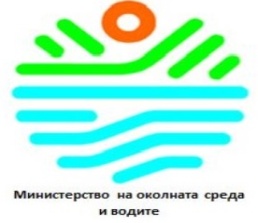 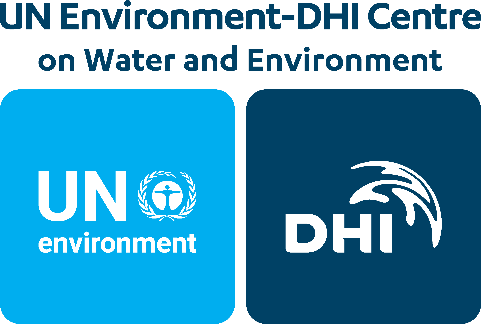 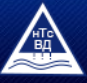 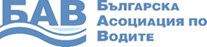 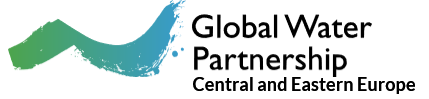 ИНТЕГРИРАНО УПРАВЛЕНИЕ НА ВОДНИТЕ РЕСУРСИ  В БЪЛГАРИЯ
Мария Бабукчиева, 
дирекция “Управление на водите”, МОСВ
15 Март 2018 г., 
гр.София
УПРАВЛЕНИЕ НА ВОДИТЕ
Управлението на водите в Р. България се осъществява на национално и басейново ниво.
Министерството на околната среда и водите (МОСВ) е основната орган на национално ниво, осъществяващ държавната политика по управление на водните ресурси в интерес на обществото и за опазване здравето на населението, както  цели  създаване на  условия за:
осигуряване на достатъчно количество и добро качество на повърхностните и подземните води за устойчиво, балансирано и справедливо водоползване;
намаляване на замърсяването на водите;
опазване на повърхностните и подземните води и водите на Черно море;
намаляване на заустванията, емисиите и изпусканията на приоритетни вещества и поетапното им прекратяване;
предотвратяване или намаляване на риска от наводнения и последиците от тях, както и от  засушаване.
УПРАВЛЕНИЕ НА ВОДИТЕ
Интегрираното  управление на водите се осъществява  въз основа на басейнов принцип за управление и чрез:
Планове за управление на речните басейни
Планове за управление на риска от наводнения
Морска стратегия за опазване на водите в Черно море
Съгласувано управление на водите в трансграничните речни  басейни

при прилагане на:
Програми от мерки
Икономически регулатори и адекватна ценова политика
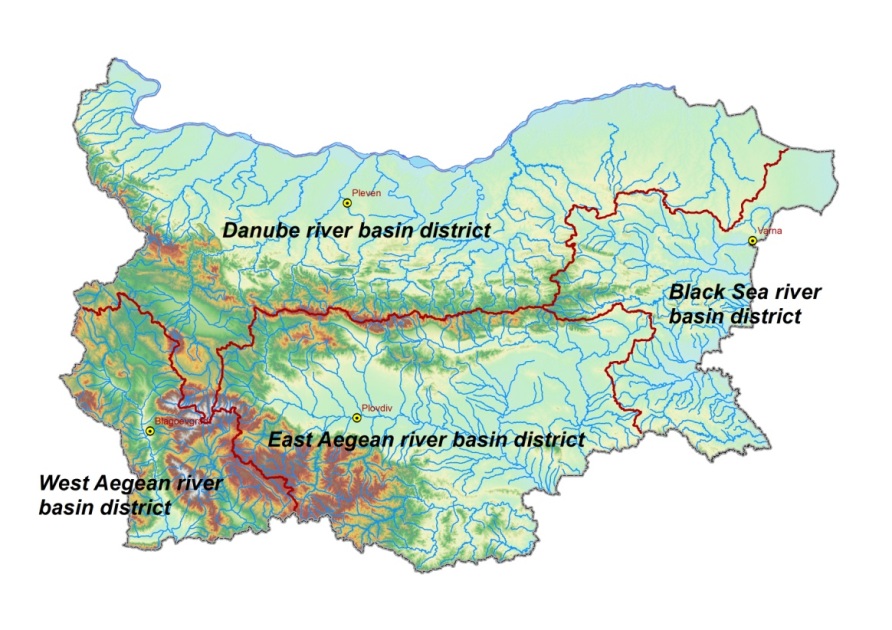 Райони за басейново управление
Добро състояние на водите
 и свързаните с тях екосистеми до 2027 година
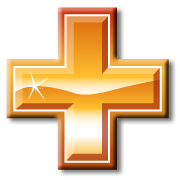 Добро състояние на повърхностните води
Добро състояние на подземните води
Добро химично състояние
Добро екологично състояние
Добро състояние
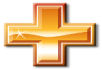 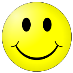 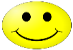 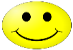 Добро химично състояние
Добро количествено състояние
Добро състояние
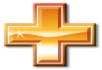 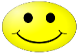 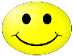 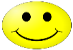 ПЛАНОВЕ ЗА УПРАВЛЕНИЕ НА РЕЧНИТЕ БАСЕЙНИ 2016-2021
Плановете за управление на речните басейни (ПУРБ) се изготвят в съответствие с изискванията на  Закона за водите (ЗВ) и Рамковата директива за водите и ръководствата от общата стратегия за прилагането й , дъщерните й директиви  и специализираните директиви за опазване на качеството на водите и целят постигане на:
ПЛАНОВЕ ЗА УПРАВЛЕНИЕ НА РЕЧНИТЕ БАСЕЙНИ 2016-2021
1.Урбанизирани територии - канализационни системи, депа за битови отпадъци, ефективност на ползването на вода 
2. Индустрия, вкл. рудодобив и стари замърсявания - пречиствателни станции за промишлени отпадъчни води,
3.Селско стопанство - Намаляване на замърсяването с нитрати и пестициди от земеделски източници, повишаване на информираността на земеделските производители, намаляване загубите на вода за напояване, подобряване на режима на оттока
4. Горско  стопанство – Подобряване стопанисването на горите във водосбора на повърхностните водни тела предназначени за ПБВ.
5. Енергетика - подобряване на надлъжната непрекъснатост на реката, подобряване на режима на оттока  и др.
6.Управление – Проучвания за установяване на замърсяване на повърхностни и подземни води, подобряване на мониторинга, нормативната уредба и др.
7.Транспорт - Подобряване на надлъжната непрекъснатост на реката, мерки за недопускане или контрол на замърсяването от транспорт.
ПЛАНОВЕ ЗА УПРАВЛЕНИЕ НА РЕЧНИТЕ БАСЕЙНИ 2016-2021
8.Изменение на климата – мерки за адаптиране към изменението на климата
9.Зони за защита на водите от екологичната мрежа „Натура 2000” -  Подобряване на управлението на водите в зоните за защита на водите
10. Защита от наводнения - Подобряване на надлъжната непрекъснатост, мерки за естествено задържане на води, научноизследователска дейност и др.
11. Туризъм и рекреационни дейности - Подобряване на надлъжната непрекъснатост на реката, Научноизследователска дейност и др
12. Рибовъдство и аквакултури - намаляване на замърсяването с хранителни елементи от земеделието, подобряване на базата от знания за намаляване на несигурността, мерки за недопускане или контрол на неблагоприятните въздействия от инвазивни чужди видове или внесени заболявания,  подобряване на управлението.
Средства на бизнеса за намаляване на натиска върху водите
Такси за водовземане, ползване на воден обект и замърсяване
водни услуги
Глоби и санкции
Екологични
 такси
Европейски фондове,
Програми и проекти
Общини – местни такси
Държавен бюджет
ФИНАНСИРАНЕ  НА  ПРОГРАМИТЕ  ОТ  МЕРКИ В ПУРБ 2016-2021 г.
Необходимият финансов ресурс за целия период на ПУРБ е 3 ,2 млрд. лв
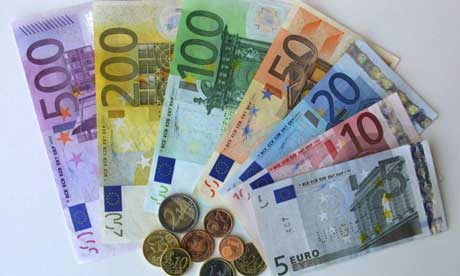 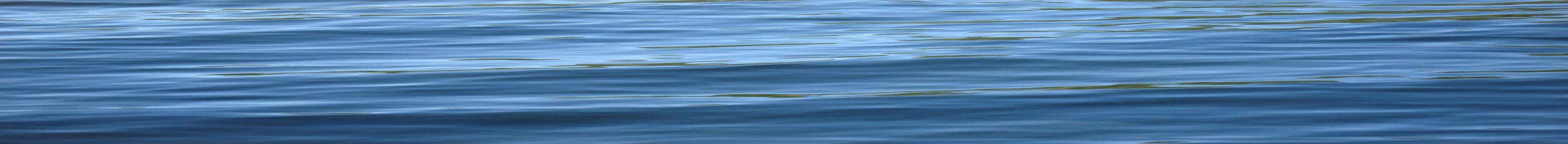 РАЗРАБОТВАНЕ  НА  ПУРБ за следващия цикъл 2021-2027 г.
2021г.
2015г.
2012г.
2018г.
ІІ цикъл
2013г.
2014г.
2019г.
2020г.
ІІI цикъл
2019г.
2019г.
2014г.
2014г.
ПЛАНОВЕ  ЗА  УПРАВЛЕНИЕ НА РИСКА ОТ НАВОДНЕНИЯ  2016-2021 г.
ПУРН въвежда подхода на дългосрочно планиране за намаляване на риска от наводнения. 
Основна  цел   - намаляване на неблагоприятните последици от наводнения чрез прилагане на мерки за предотвратяване, защита и подготвеност, включително подобряване на прогнозите и системи за ранно предупреждение;
Финансиране - в рамките на утвърдените разходи по бюджетите на отговорните министерства, както и чрез финансиране по Оперативни и други програми;
Необходим финансов ресурс до 2021 г. – 860 млн. лева; 
Период на изпълнение на първите ПУРН  -  2016-2021 г.
ПУРН 2016-2021Подход на дългосрочно планиране
Директива за наводненията (ДН),  в сила от 26.11.2007 г. 
Транспониране на ДН в националното законодателство със ЗИД на Закона за водите през м.август 2010 г.

Директивата изисква от държавите членки да приложат подход на дългосрочно планиране за намаляване на риска от наводнения в три етапа:
[Speaker Notes: Оценката и управлението на риска от наводнения в Р. България е основана на Европейската]
Предварителна оценка на риска от наводнения
Разработването на ПОРН в Р. България се извърши  в периода 2011 – 2012  г.
Национални критерии съдържащи показатели за оценка в 4-те основни категории:
Райони със значителен потенциален риск от наводнения
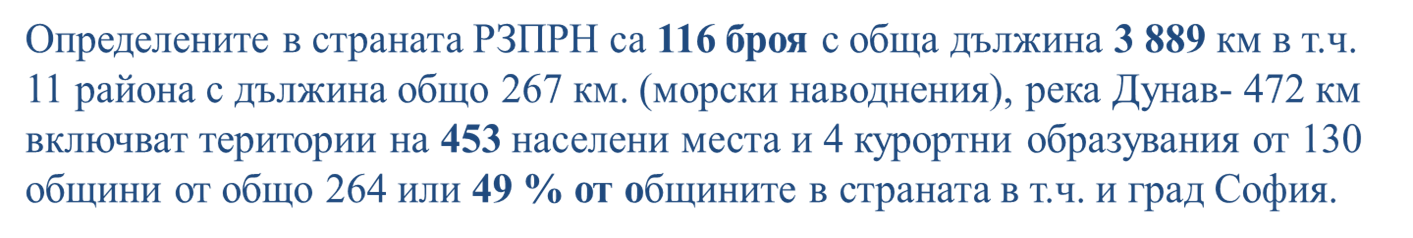 12
Картите на районите под заплаха и риск от наводнения
Втори етап от планирането е изработване на Картите на районите под заплаха и риск от наводнения, обхващащи зони, които могат да бъдат наводнени при: 
наводнения с малка вероятност за настъпване (веднъж на 1000 години);

наводнения със средна вероятност за настъпване (веднъж на 100 години);

наводнения с висока вероятност за настъпване ( веднъж на 20 години).
13
Карта на обхвата от наводнения  с обезпечност 5%,  1%  и  0,1%
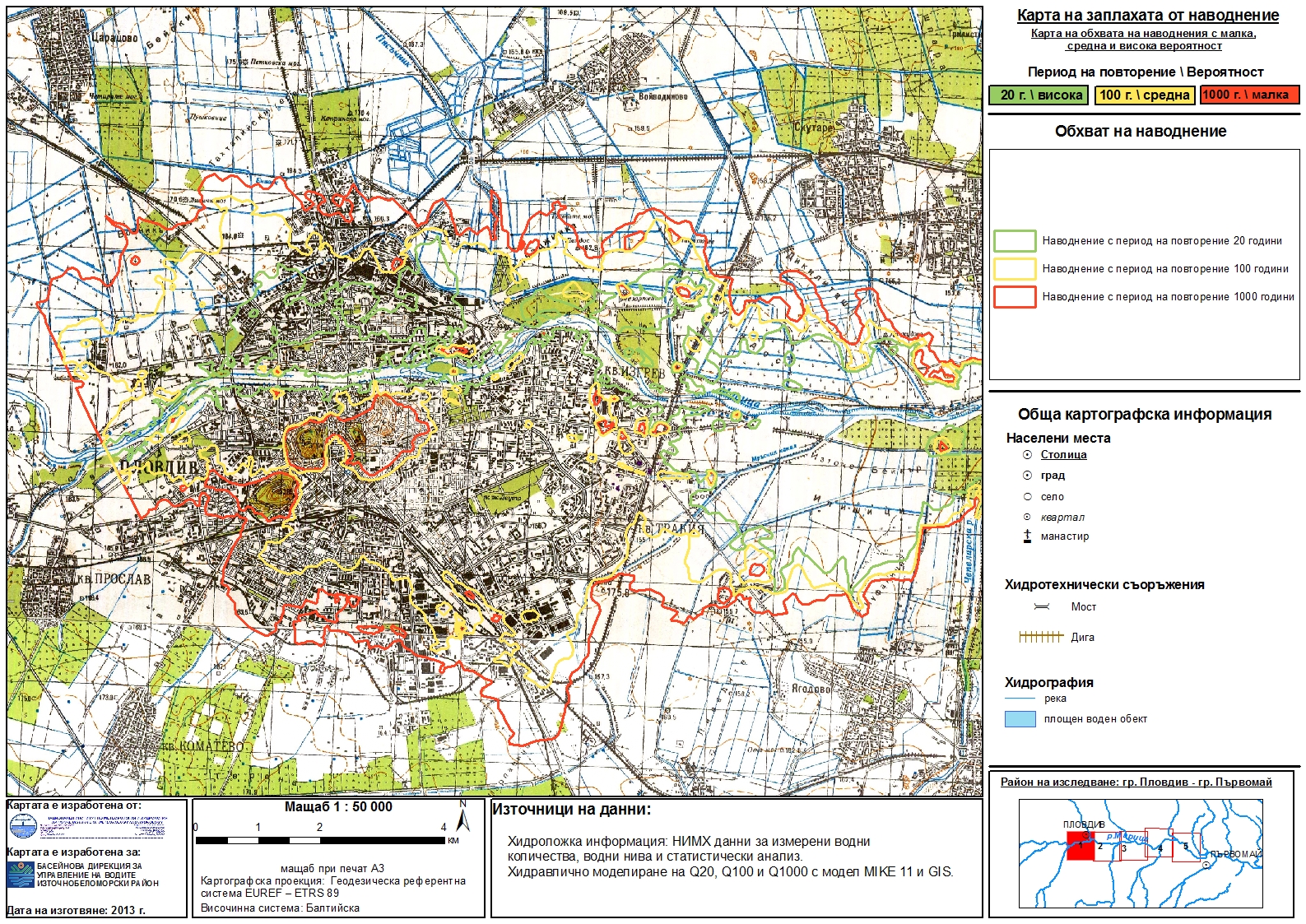 Картите на районите с  риск от наводнения
Картите на районите с риск от наводнения показват неблагоприятните последици от наводнения за всеки от вероятностните периоди, изразени чрез следните показатели:

приблизителен брой на евентуално засегнатите жители, 

вид стопанска дейност в евентуално засегнатия район – определени са засегнатите обекти и площи със стопанска дейност в района под заплаха от наводнения за съответния сценарий в района, на база наличната в страната информация.

засегнати инсталации по приложение № 4 към чл. 117 от ЗООС - картирането на IPPC обекти (IED installations) е извършено чрез сравнение в ГИС среда на картата на такива точкови инсталации с картите на заливане по различните сценарии.

засегнати защитени територии.
15
Карта на риска от наводнения с повторяемост 
1 път на 1000 години
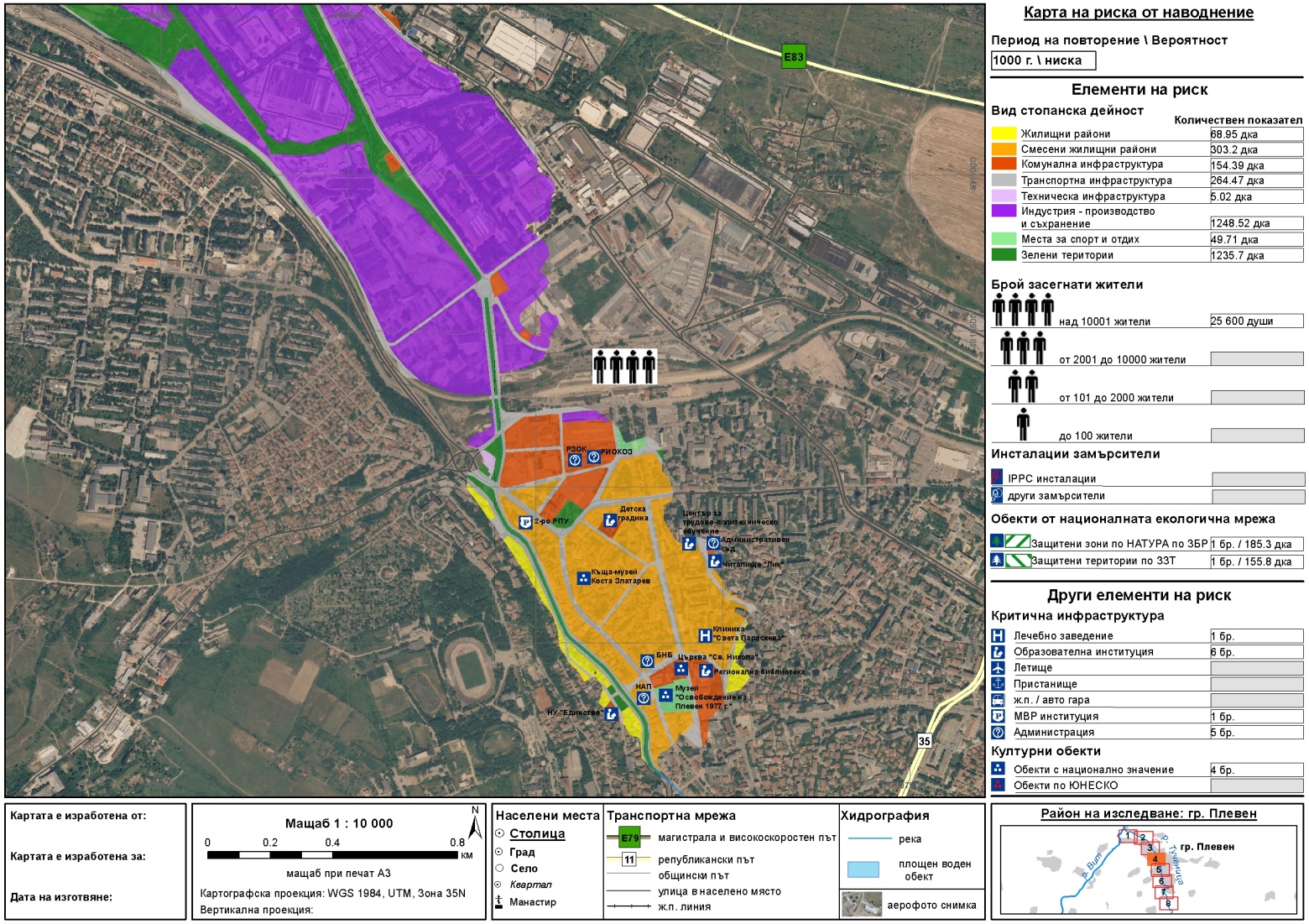 ПУРН 2016-2021 г.
Плановете за управление на риска от наводнения са съсредоточени върху:
Предотвратяване;
Защита;
Подготвеност, включително прогнози и системи за ранно предупреждение. 
Чрез избор на: 
Подходящи  приоритети и цели за намаляване на потенциалните неблагоприятни последици  и вероятността от наводнения;
Мерки за постигане на поставените цели, с фокус върху неструктурните мерки;
Приоритизиране  на мерките;
Координация на ниво речен басейн, включително трансгранична;
При разработване на ПУРН е приложен принципа за солидарност -  невключване на мерки, увеличаващи риска (за друга страна) надолу по течението на реката.
ПУРН  2016-2021
Национални приоритети за управлението на риска от наводнения
Приоритет 1: Опазване на човешкия живот и на общественото здраве;
Приоритет 2: По-висока степен на защита на критичната инфраструктура и бизнеса;
Приоритет 3: Повишаване защитата на околната среда;
Приоритет 4: Подобряване на подготвеността и реакциите на населението;
Приоритет 5: Подобряване на административния капацитет за управление на риска от наводнения.

За изпълнение на приоритетите и постигане на целите са  предвидени конкретни мерки – структурни и неструктурни в Програмата от мерки към ПУРН.
Структурните мерки включват: изграждане и поддържане на диги, корекции на реки и дерета; изграждане на нови язовири; реконструкция и ремонт на язовири; изграждане на инженерно - технически съоръжения - охранителни, отвеждащи канали в границите на населените места, включително съоръжения за изпомпване на води и др.
Организация на работата по изпълнение на мерките в ПУРН 2016-2021 г.
Отговорни ведомства за изпълнението на предвидените мерки в програмите за 
изпълнение към ПУРН 2016-2021 са МРРБ, МЗХГ, МВР, МТИТС, МЕ , МОСВ. Кметовете и областните управители.

Необходим финансов ресурс – 860 млн.лева
ПУРН 2016-2021 г. 
Видове мерки
Реконструкция и поддрържане на съществуващите защитни съоръжения за предпазване от наводнения, в т.ч. язовири, корекции на реките, диги и др.
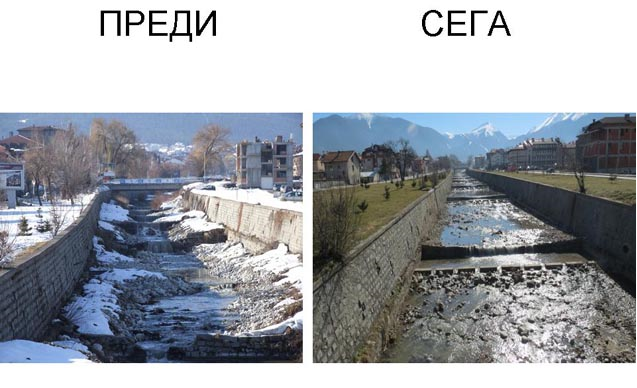 Изграждане на нови защитни съоръжения за предпазвне от наводнения .
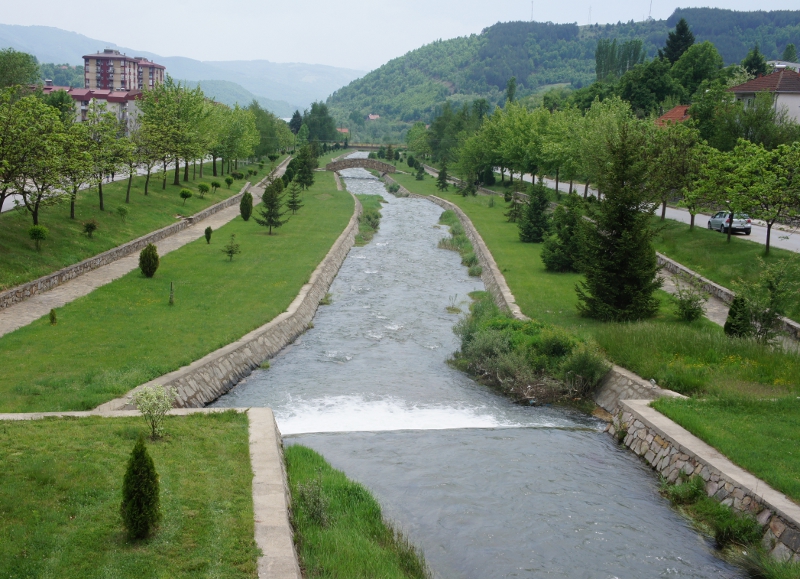 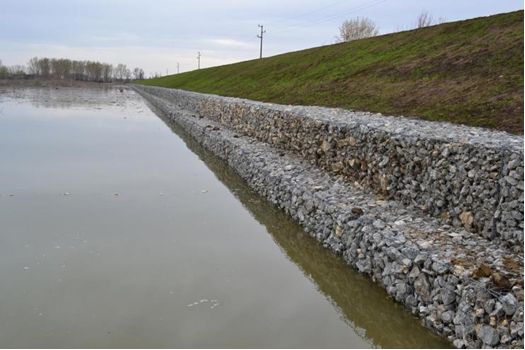 ПУРН 2016-2021 г. 
Видове мерки
Изпълнение на  дейности, свързани с реакция при наводнения
Изпълнение на лесоустройствени дейности
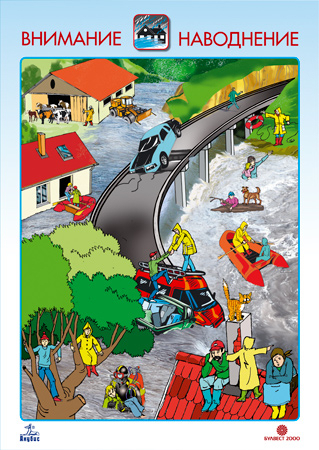 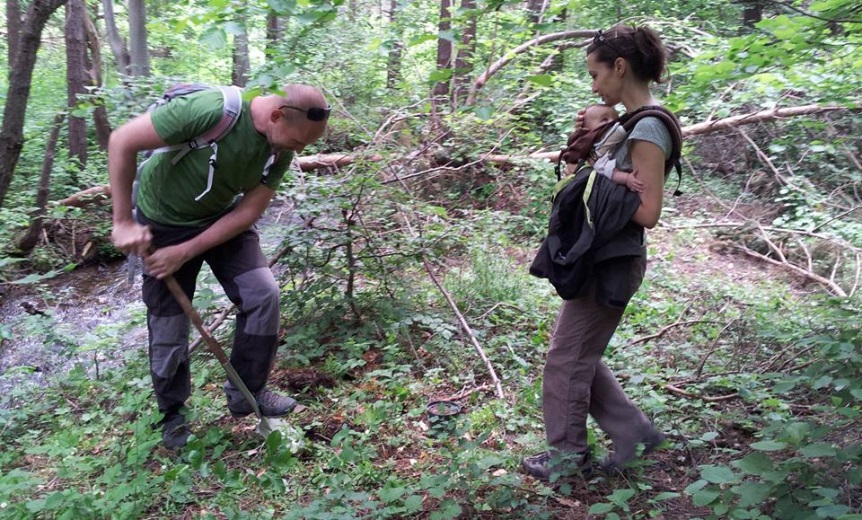 Законодателни инициативи за намаляване на риска от наводнения
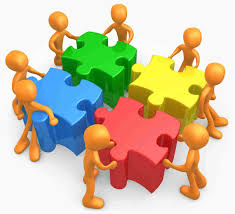 Системи за ранно предупреждение
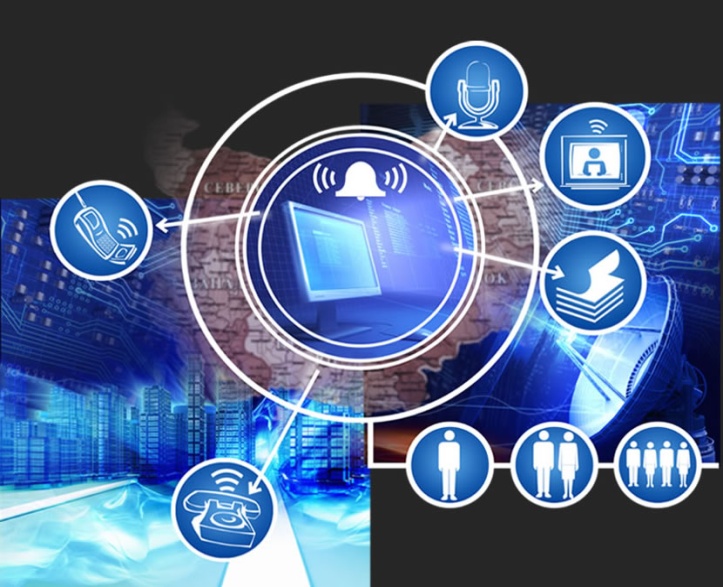 БЛАГОДАРЯ  ЗА ВНИМАНИЕТО!
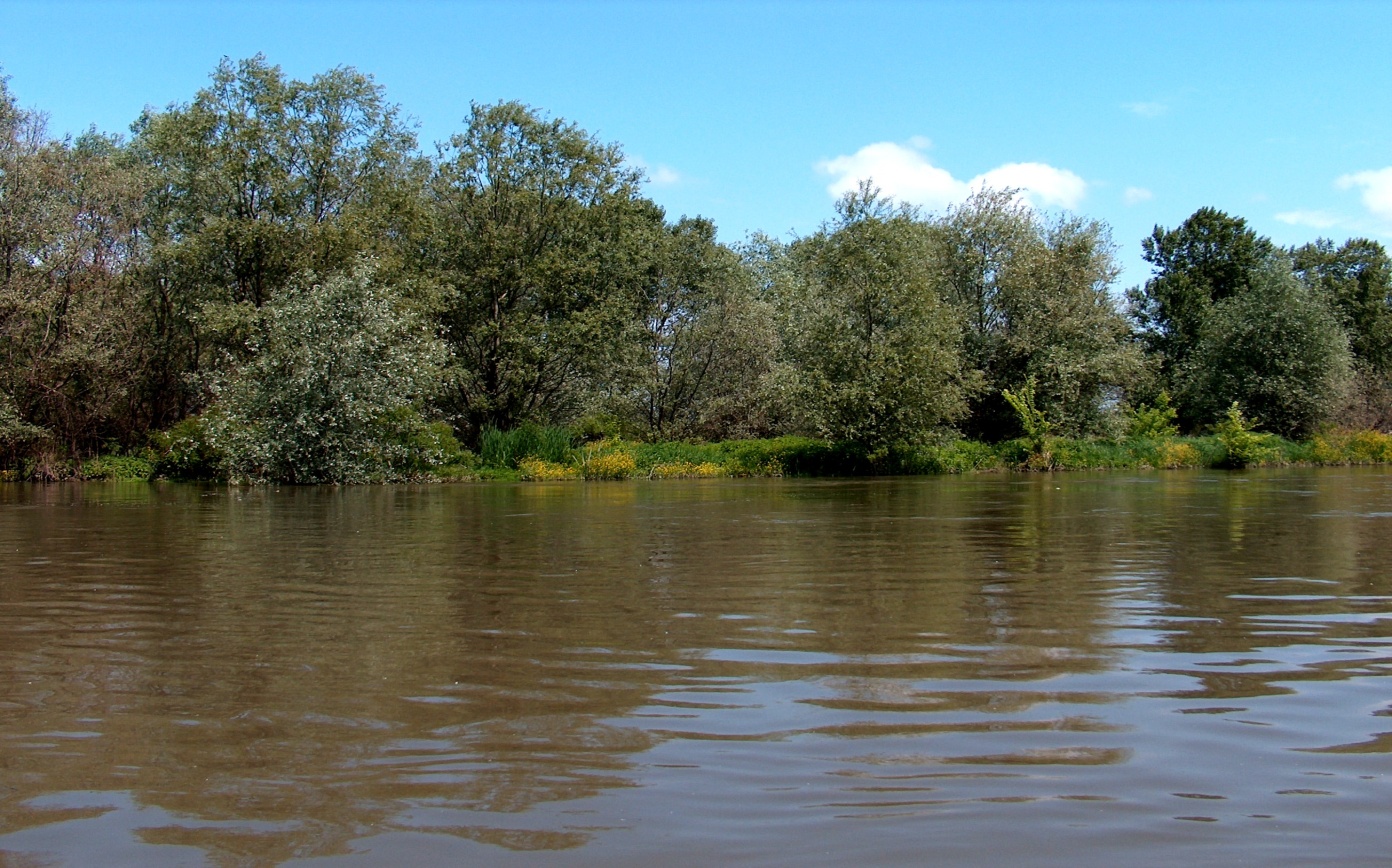